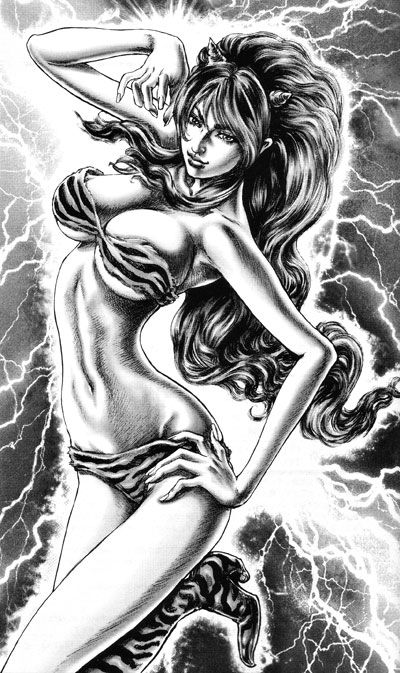 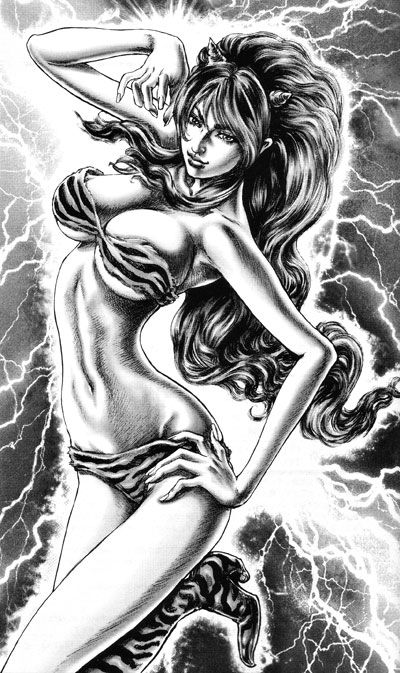 原哲夫さんのうる星やつらを
透写しました。
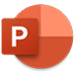 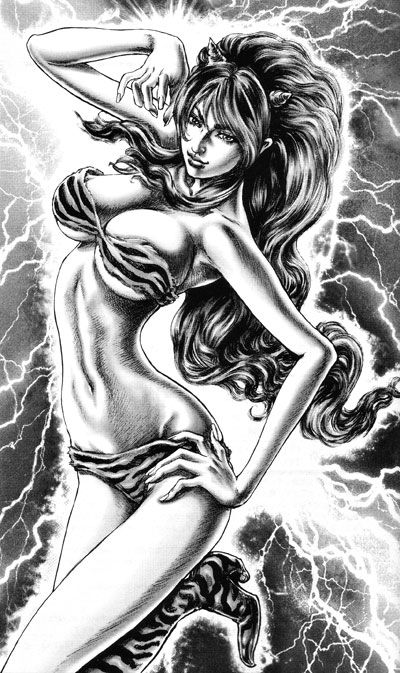 見本
ダーリン
北斗の、うる星やつら
ダーリン